Иллюстративный материал к  аттестационной работе на тему:«Разработка стратегии развития организации на основе диверсификации деятельности ООО ПО «ВАГОНМАШ»
Выполнил
Калюкин Александр Евгеньевич
Научный руководитель:
кандидат эконом. наук, доцент,
Трубникова Вера Витальевна
Цель исследования - разработка стратегической программы развития предприятия.
Задачи исследования:
Исследование и анализ теоретико-методологических основ стратегического менеджмента;
анализ технико-экономических показателей предприятия;
анализ существующих положений, программ, планов развития и организационной структуры предприятия;
 разработка стратегии и новой организационной структуры.
Объект исследования – процесс разработки стратегии развития предприятия.
Предмет исследования – внешние и внутренние факторы определяющие стратегию развития компании.
Поглощающий аппарат РТ-120 класса Т1
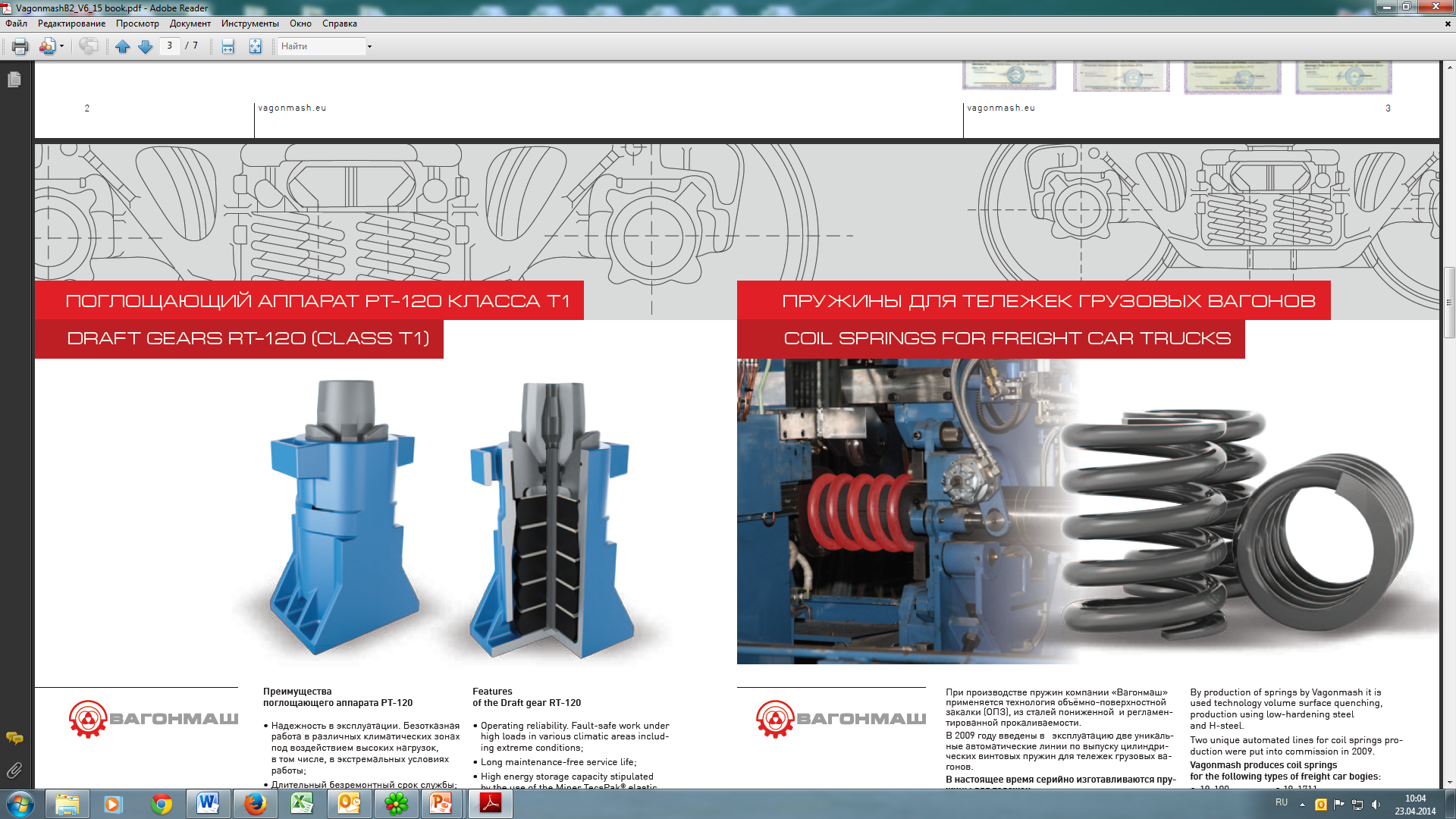 Первый отечественный аппарат класса Т1 полностью удовлетворяющий требования отраслевого стандарта и надежно защищающий вагоны и перевозимый груз от возможных повреждений.
Поглощающий аппарат РТ-130 класса Т2
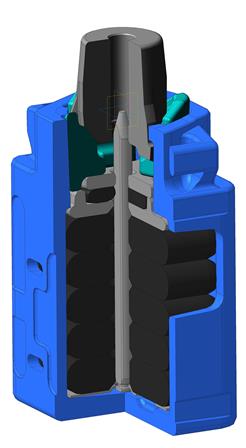 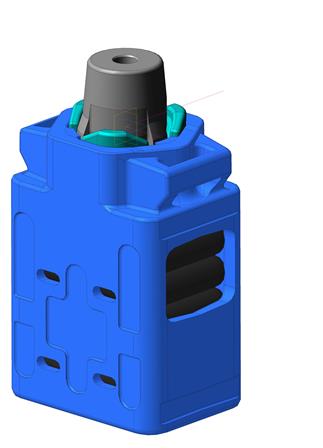 Первый отечественный аппарат класса Т2 с полимерными упругими элементами, предназначенный для применения в автосцепном устройстве и обеспечения защиты вагонов и перевозимых в них грузов от действия продольных нагрузок.
Пружины для тележек грузовых вагонов
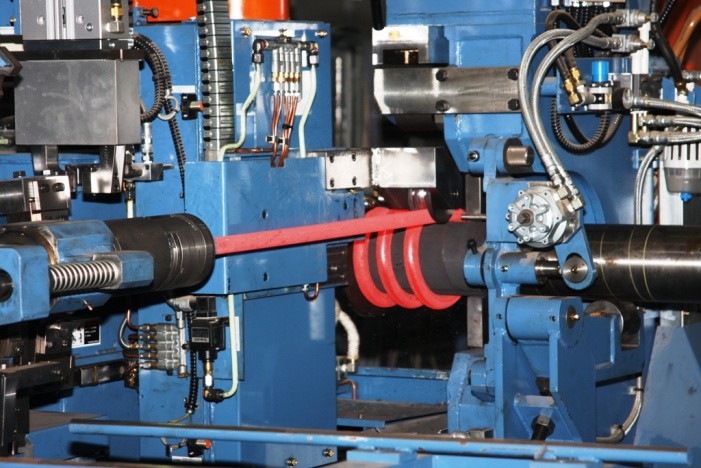 Уникальное оборудование обеспечивает:
• Точность геометрических размеров согласно заданной конфигурации;
• Стабильно высокое качество;
• Полностью автоматизированный производственный процесс;
• Непрерывный сквозной контроль качества;
• Возможность выпускать широкую номенклатуру.
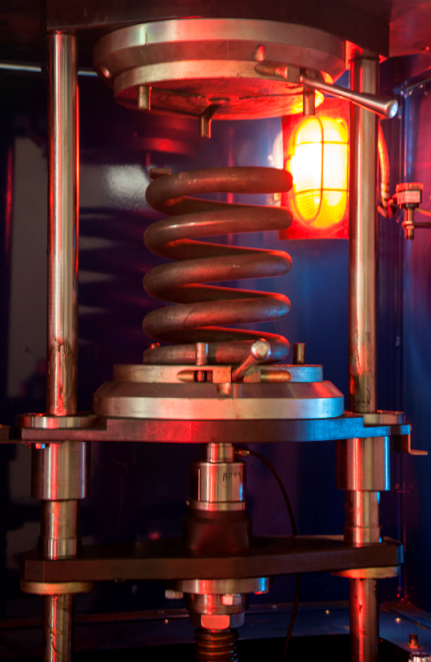 Беззазорный скользун ВМ 003.000
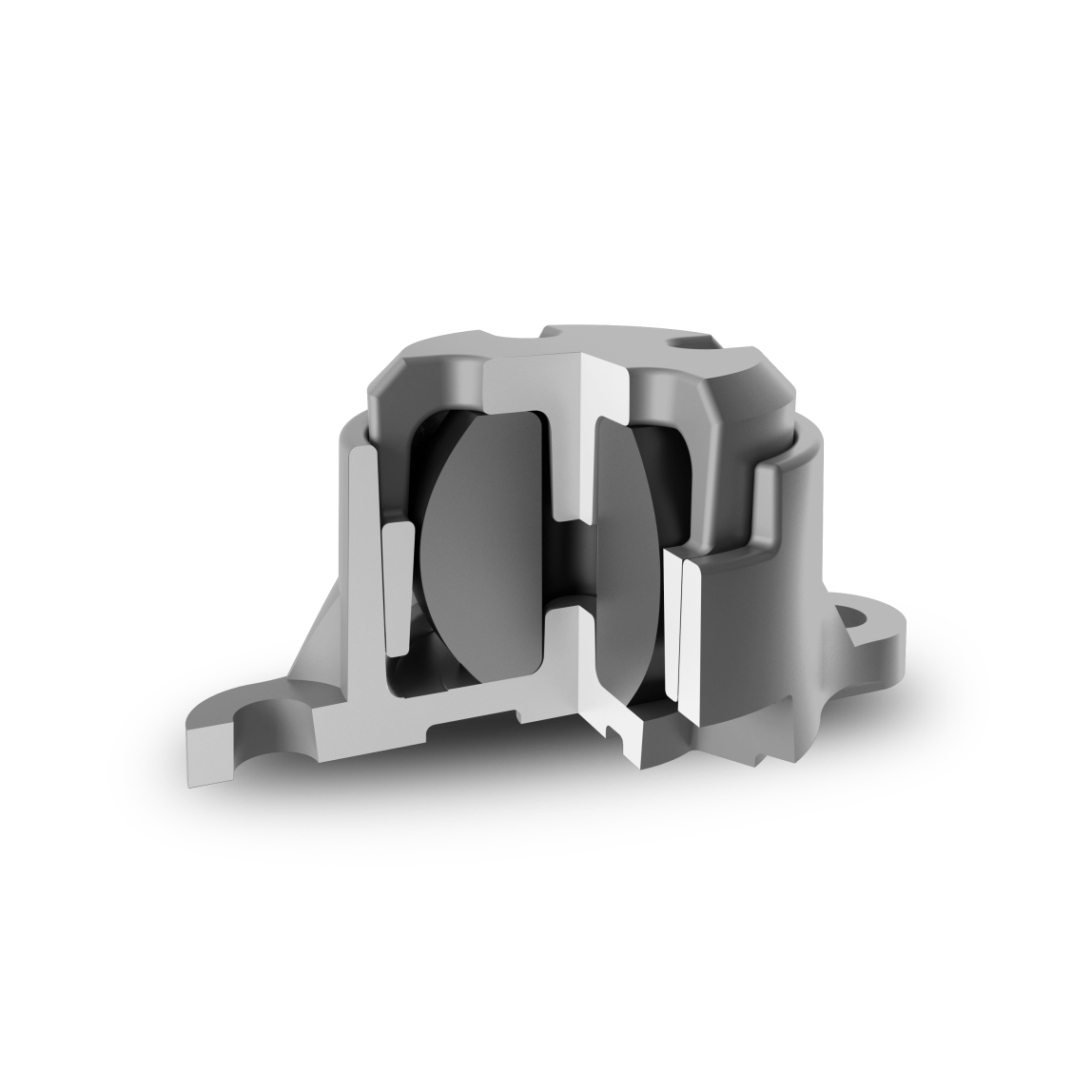 Первая отечественная конструкция 
беззазорного скользуна, в котором 
в качестве пружины применяется 
термопластичный эластомер. 
На сегодня имеется линейка изделий 
для разного типа грузовых вагонов.
Производство 
до 50 000 шт. в год
Беззазорный скользун производства компании «Вагонмаш» 
дает возможность: 
- Уменьшить износ ходовых частей; 
- Увеличить межремонтный пробег вагона;
- Улучшить динамические характеристики грузового вагона.
Объем рынка около 10%
География сервисной сети ООО ПО «ВАГОНМАШ»
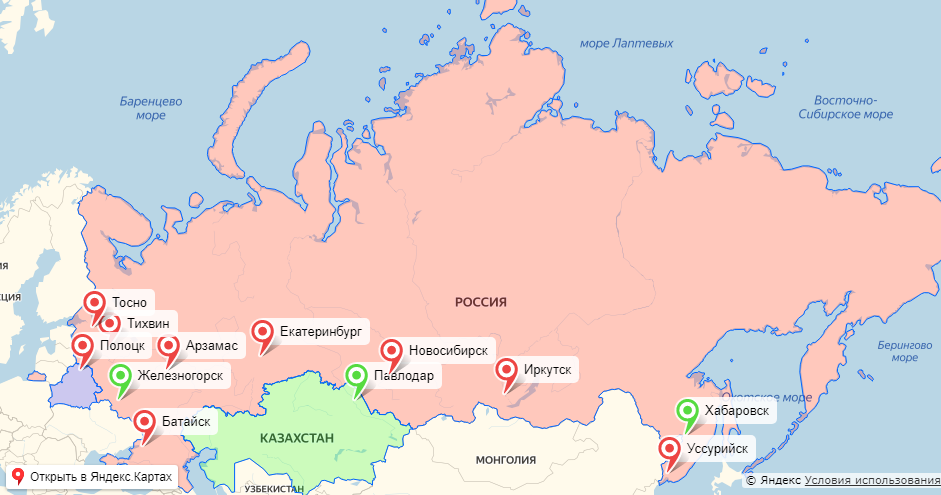 В составе сервисного центра функционируют 11 опорных пунктов и 3 ремонтных участка
Обменный пункт (ОП)
Ремонтный участок (РУ)
Структура ООО ПО «ВАГОНМАШ»
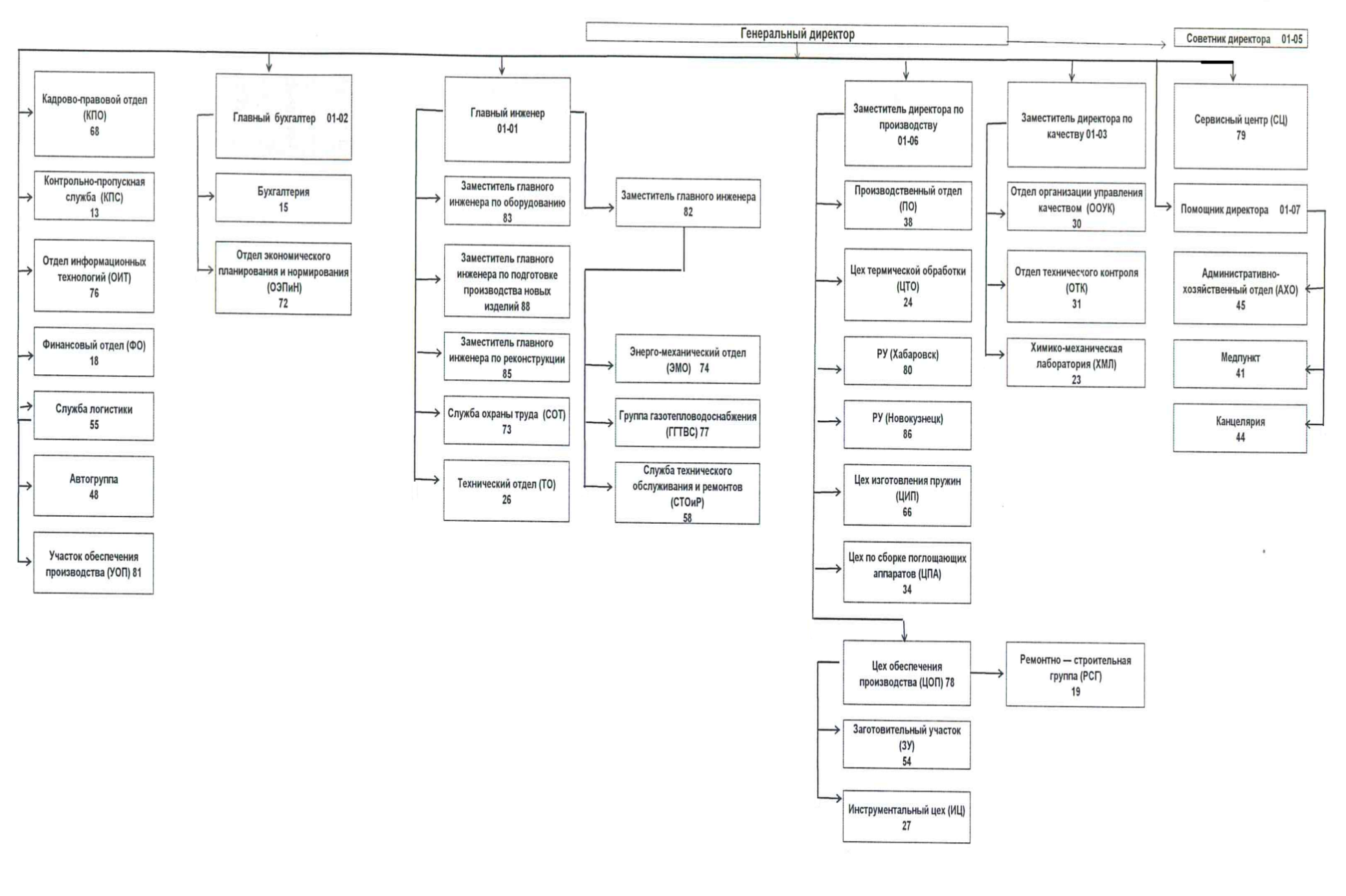 Выручка от основных видов деятельности ООО ПО «ВАГОНМАШ» за 2020 г.
Производство грузовых вагонов с 1992г. – 2019г.
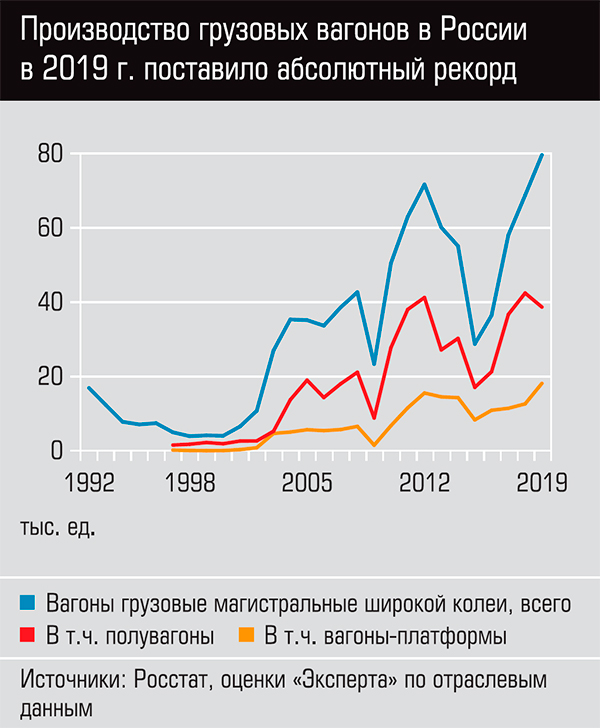 Матрица БКГ продукции ООО ПО «ВАГОНМАШ» за 2018 г. 2019 г.
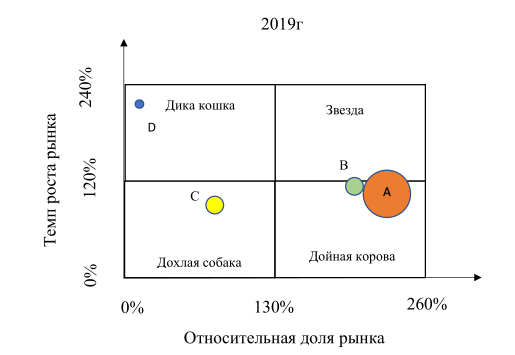 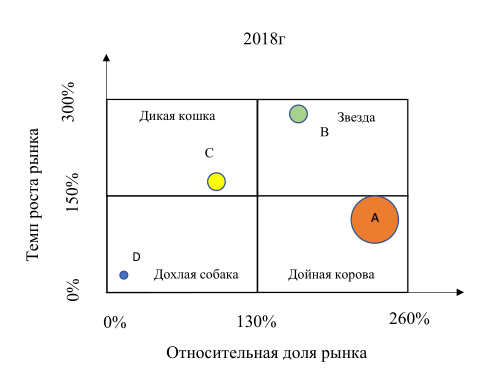 SWOT – анализ ООО ПО «ВАГОНМАШ»
Стратегические цели ООО ПО «ВАГОНМАШ»:
Сохранить лидирующие позиции по производству и поставке имеющихся поглощающих аппаратов РТ-120, РТ-130.
 Для снижения зависимости производства поглощающих аппаратов от поставщиков комплектующих организовать: штамповое производство; участок крупного литья.
В 2022 году закончить испытания и вывести на рынок новую продукцию: поглощающие аппараты класса Т1, Т2, Т3; новый неразборный скользун постоянного контакта; новые типы цилиндрических пружин тележек грузовых вагонов. 
Освоить выпуск фельдшерско-акушерских пунктов (ФАП). 
Провести анализ рынка автомобильных запасных частей (пружин).
Аккредитовать испытательный центр.
Достигнуть к 2022 году общей рентабельности на предприятии не менее 15 - 20%.
Построить на территории предприятия газопоршневую электростанцию, что позволит существенно снизить затраты на электроэнергию.
Производить изготовление и ремонт оснастки для штамповочного и литейного производства.
Освоить выпуск новых видов продукции на базе вспомогательных подразделений предприятия.
Магазин из двух модулей
Блок-модуль
Спасибо за внимание!